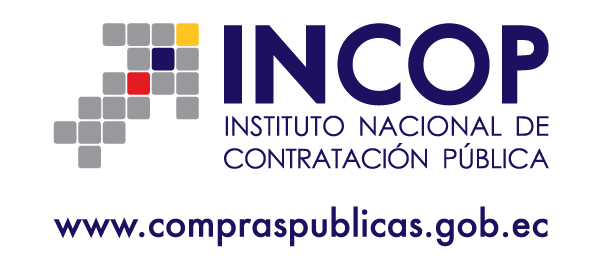 REGISTRO ÚNICO DE PROVEEDORES
Sistema público de información y habilitación de las personas naturales y jurídicas, nacionales y extranjeras, con capacidad para contratar según la Ley Orgánica del Sistema Nacional de Contratación Pública, cuya administración corresponde al Instituto Nacional de Contratación Pública.

Tipo de Registro: Registro para participar que incluye datos generales del proveedor, información legal y financiera.
REGISTRO Y HABILITACIÓN DE PROVEEDORES
REGISTRO
 Informático vía aplicación web
 Información de seguridad
 Información básica 
 Formación académica
 Actividades (categorización de productos y/o servicios)
 Datos complementarios

HABILITACIÓN/ACTUALIZACIÓN
 Presencial
 Verificación de documentación
 Verificación con entidades del Estado (Rentas y Seguridad Social)

Nota:  La habilitación o actualización se realiza de forma gratuita
REGISTRO ÚNICO DE PROVEEDORES
REQUISITOS:

 Formulario de inscripción
 Acuerdo de responsabilidad 
 Registro Único de Contribuyentes
 Declaración de Impuesto a la Renta del ejercicio fiscal anterior
 Copia de escritura de constitución (persona jurídica)
 Nombramiento de representante legal
 No constar en el Registro de Incumplimientos
 Estar al día en obligaciones tributarias y de la seguridad social
 Titulo de tercer nivel (de ser el caso).
REGISTRO ÚNICO DE PROVEEDORES
VINCULACIÓN:

Al momento de la habilitación se vinculan de manera automática los productos y/o servicios con el Clasificador Central de Productos (CPC) y con las herramientas del portal www.compraspublicas.gob.ec

EXIGENCIA:

La habilitación en el RUP es un requisito indispensable para la participación en cualquier proceso de contratación pública (salvo en contrataciones inferiores a US$ 4.790, 50 y arrendamiento de inmuebles)

CERTIFICACIÓN

El RUP es emitido de manera física por el Instituto Nacional de Contratación Pública.
REGISTRO ÚNICO DE PROVEEDORES
CONFIABILIDAD DEL REGISTRO:

La información que ingresa el proveedor, al momento de inscribirse en el portal, se valida por funcionarios de la Dirección de Proveedores y Participación Nacional del INCOP en base a los documentos solicitados, la confirmación de no constar en el Registro de Incumplimientos así como no tener deudas con el Servicio de Rentas Internas y la Seguridad Social (entidades con las que el INCOP se encuentra interconectado)

OPORTUNIDADES:

Los proveedores habilitados podrán participar en los procesos de contratación pública que así lo permitan, teniendo la oportunidad de autoinvitarse en aquellos procesos en los que se encuentre interesado en participar (previa habilitación en el CPC correspondiente)
CERTIFICACIONES ADICIONALES
Actualmente se emiten certificaciones de incumplimientos y contratos pendientes con el estado de forma manual. En próximos meses las certificaciones de incumplimientos se realizarán a través del sistema informático. En una segunda etapa se realizará respecto a los contratos pendientes con el Estado.

CAPACITACIÓN
Existen capacitaciones presenciales y un sistema de capacitación virtual.

INTERCONEXIÓN INFORMÁTICA
Con los entes  tributarios (SRI) y de seguridad social IESS

IMPLEMENTACIÓN
El diseño e implementación comenzó a finales del año 2007. Los primeros registros y habilitaciones datan de febrero 2008. A partir de agosto de 2012, tendremos la segunda versión del sistema.
MUCHAS GRACIAS